Propagace
propagace nových služeb
Martin Krčál
VIKBB42 Knihovnické procesy a služby
Brno, 3. dubna 2019
Nová služba
= nutnost propagace
Nová služba
druh knihovny
akademická
veřejná
objekt propagace (co chceme propagovat) 
cílová skupiny (pro koho)
cíle propagace (čeho chceme dosáhnout)
forma propagace (jak budeme propagovat, jaké nástroje použijeme)
místo propagace (kde budeme propagovat)
…ale nejen nové
Propagujte i starší služby
Průběžná práce s cílovou skupinou
Výzkumy = zjišťujte, co chtějí
Co budeme propagovat?
přesně popsat předmět propagace
služba - EDD, MVS, kopírování
produkt - vlastní katalog, EIZ
image - např. změna image knihovny, budování a posílení značky
znát ho a vědět o něm vše
klady i zápory
v čem je přínos
proč začít používat
maketingový mix
Cílová skupina
studenti
akademičtí pracovníci
vedení fakulty/univerzity
odborná veřejnost, komunita
Cíle propagace
proč propagujeme, jaký má být výsledek
dostat do povědomí
naučit efektivně využívat
lobby u vedení (knihovní advokacie)
???
Forma propagace
nezanedbávat klasickou propagaci
nástěnky, upozornění na dveřích, propagační materiály
propagace v online prostředí
web knihovny
sdílení online
dokumenty (Issuu, DocStock,...)
videotutoriály (Screentoaster, Vimeo)
odkazy (Delicious, Linkuj,...)
blogy, RSS
komix, virtuální prohlídky,...
obrazovky PC - pronájem ve Zlíně
Komunikace
e-mail, IM, telefon, formulář na webu,...
sociální sítě
Facebook, Twitter, Ning
K4U (pokus, již ukončeno)
školení, propagační akce, průzkumy
osobní setkání
vyučující, open coffee
Mobilní marketing
geolokace
geocaching, Gowalla, Foursquare
QR kódy
mobilní hry a aplikace
m-learning
vzdělávání přes mobil
augmented reality = rozšířená realita
realita doplněná o informace
např. Layar
Mobilní marketing
kontextová reklama
v rámci jedné služby připomínat i další související
knihy v katalogu,...
slevové kupóny
např. umístit do katalogu, na web do EIZ, „odpustky“ na pokuty, registrace zdarma, spojení se soutěžemi,...
Online služby pro vývoj m-aplikací
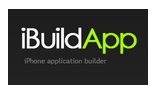 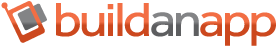 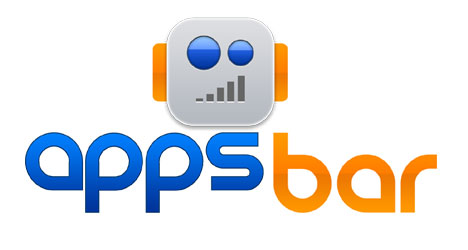 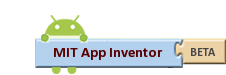 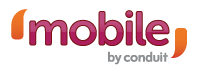 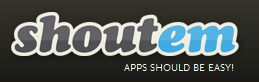 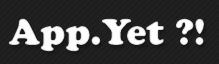 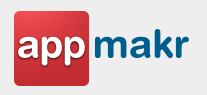 Další možnosti propagace
guerrilla marketing
Guerrilla Readers
mobilní marketing
geocaching, Gowalla, Foursquare
NYPL, LoC
SMS
slevové portály
něco jiného???
Místo propagace
prostory knihovny
mimo knihovnu
online prostředí
možnost kombinace
Praktický úkol
zpropagujte
službu z minulé hodiny
nebo zpropagujte
digitální knihovnu volně dostupných e-knih (beletrie zdarma)
e-prezenčku a CoD
službu MVS
rozhraní databáze ProQuest
oprávněnost zvýšeného rozpočtu knihovny na nákup databáze Sage
některou ze služeb KNK
něco jiného???
Závěr
Děkuji Vám za pozornost
Martin Krčál
krcal@phil.muni.cz